Виникнення та розвиток поліграфії. Сучасні знакодрукуючі пристрої
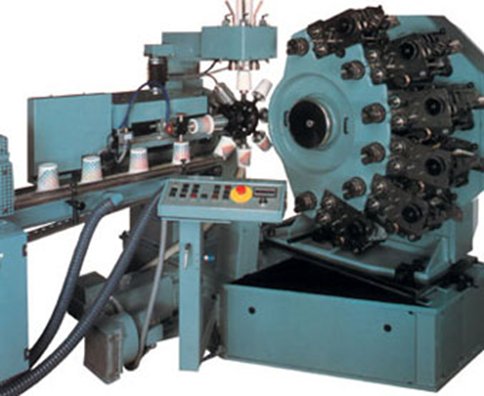 Іоган Гутенберг  (1397-1468 рр.) з Майнцю (Німеччина) винайшов у 1445 році друкарський верстат  з відлитими окремо літерами, що призвело до революції у книгодрукарстві. У 1450 році він відкрив типографію, де надрукував свою знамениту 42-рядкову Біблію
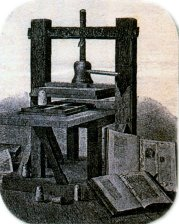 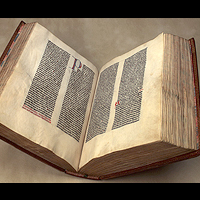 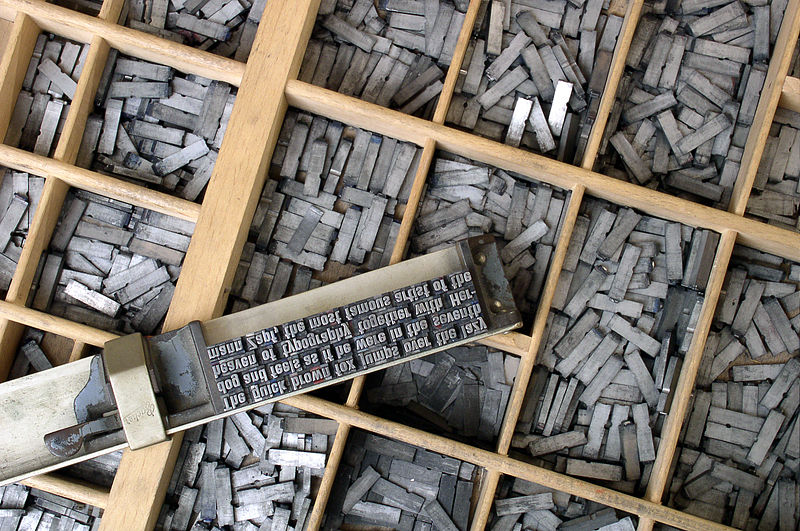 ПОЛІГРАФІЯ
Поліграфія (гр. polygraphia багато пишу) – галузь техніки, сукупність технічних засобів для кількісного репродуціювання копій будь-якого зображення та способів друкарського розмноження тексту, ілюстрацій тощо. Під поліграфією також розуміють поліграфічну промисловість, що охоплює всі види виробництва друкарської продукції.
Схеми видів друку
Схема прямого друку
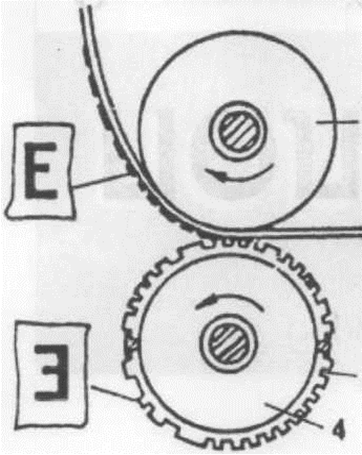 Схема непрямого друку
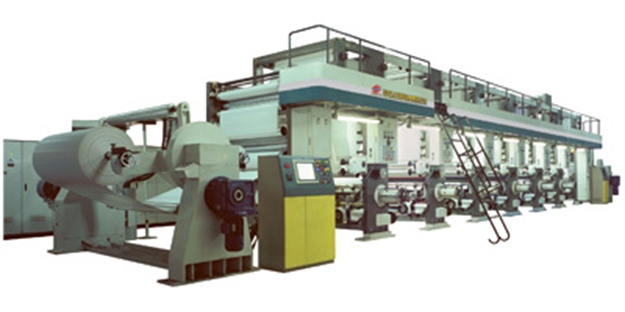 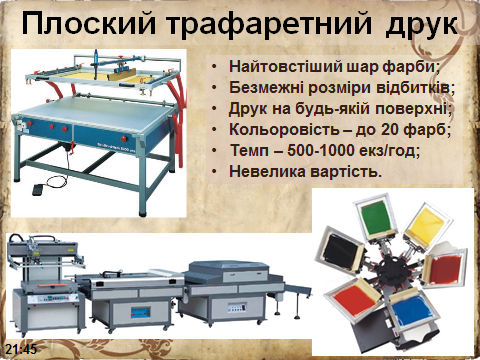 Копіювально-множильна техніка
Оргтехніка (організаційна техніка) – комплекс технічних засобів, які використовують для забезпечення управлінської та іншої діяльності, нерідко пов’язаної зі складанням, копіюванням або зберіганням документів.
Принтер – це друкарський пристрій, який підключається до персонального комп’ютера, електронно-обчислювальної машини або комп’ютерної мережі й призначений для виведення інформації у формі абетково-цифрових знаків або малюнків.
Основні види принтерів
Матричні (голчасті);
Струменеві (струменево-крапельні) – поділяються на твердочорнильні та такі, що застосовують рідкі чорнила;
Лазерні;
Термосублімаційні;
Термопринтери
інші